Sistema de Informação em Educação Ambiental de Mato Grosso do Sul (SisEA/MS)
Eliane Maria Garcia
Unidade de Educação Ambiental
Gerência de Desenvolvimento e Modernização
Instituto de Meio Ambiente de Mato Grosso do Sul - Imasul

24/08/2017
Educação Ambiental – Bases Legais
Política Nacional de Educação Ambiental
(Lei nº 9.795/1999)

Art 1º Entendem-se por educação ambiental os processos por meio dos quais o indivíduo e a coletividade constroem valores sociais, conhecimentos, habilidades, atitudes e competências voltadas para a conservação do meio ambiente, bem de uso comum do povo, essencial à sadia qualidade de vida e sua sustentabilidade.
SisEA/MS – Sistema Estadual de Informação em Educação Ambiental
(Lei nº 9.795/99)

Objetivos fundamentais:
Art. 5º São objetivos fundamentais da educação ambiental:
III - à garantia de democratização das informações ambientais.

Disposições Gerais
Art. 8º
Recomenda a montagem de uma rede de banco de dados e imagens, para apoio às ações de Educação Ambiental.
SisEA/MS – Sistema Estadual de Informação em Educação Ambiental
O Programa Nacional de Educação Ambiental (ProNEA/2004), incentiva:
- o levantamento de programas e projetos desenvolvidos na área de educação ambiental;
 o intercâmbio de informações;
 o desenvolvimento de instrumentos e metodologias visando o acompanhamento e a avaliação de projetos de Educação Ambiental;
 a coleta e difusão de informações sobre experiências de educação ambiental junto a usuários de recursos naturais, como forma de fortalecer ações locais que visem a adoção de procedimentos sustentáveis no uso do patrimônio comum; e ,
 os estados a desenvolverem um cadastro dos diversos agentes que atuam na área da educação ambiental.
SisEA/MS – Sistema Estadual de Informação em Educação Ambiental
Em 2013, Imasul lançou o Sistema de Informação em Educação Ambiental de Mato Grosso do Sul (SisEA/MS).


O SisEA/MS faz parte do Sistema IMASUL de Registros e Informações Estratégicas do Meio Ambiente (Siriema).


O SisEA/MS é um instrumento da politica de educação ambiental, e tem como finalidade cadastrar, integrar, sistematizar, analisar, aprovar e divulgar programas, projetos, campanhas, pesquisas e ações de educação ambiental no Estado de Mato Grosso do Sul.
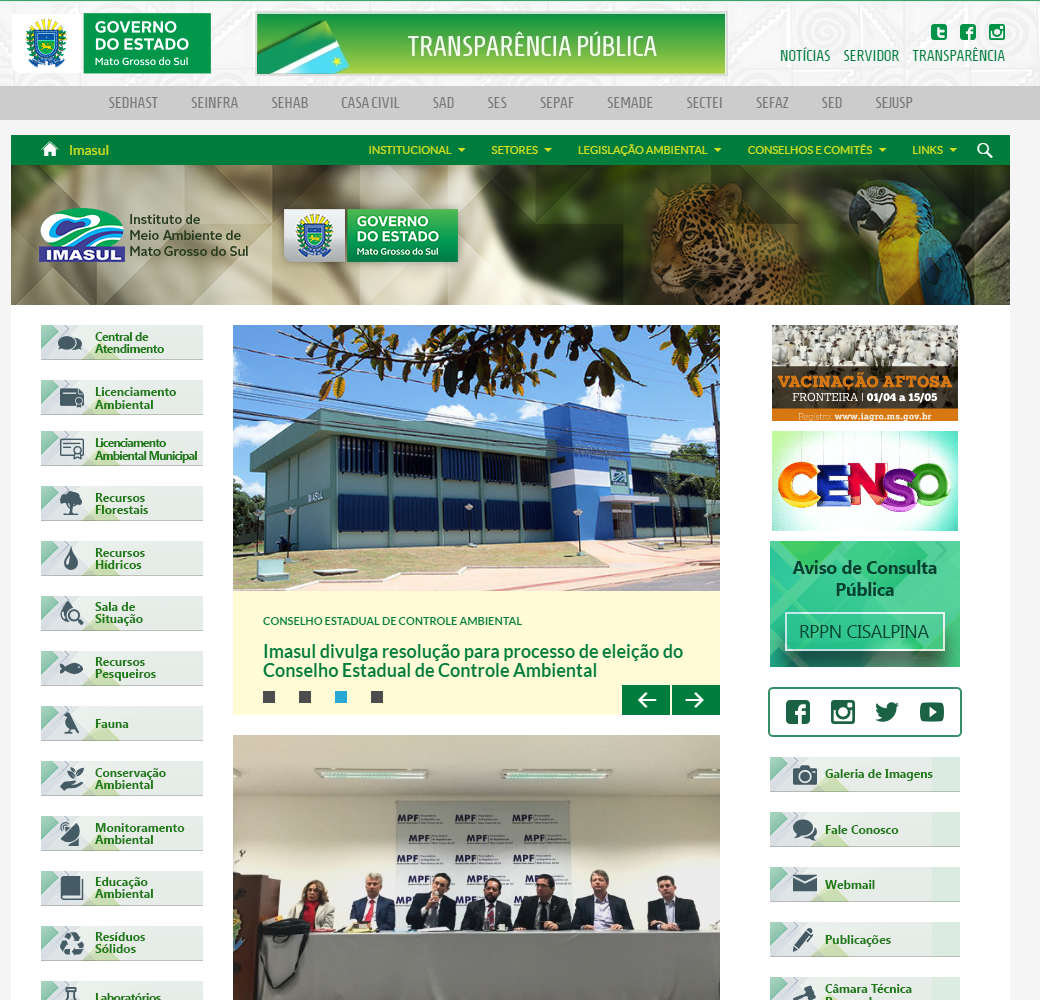 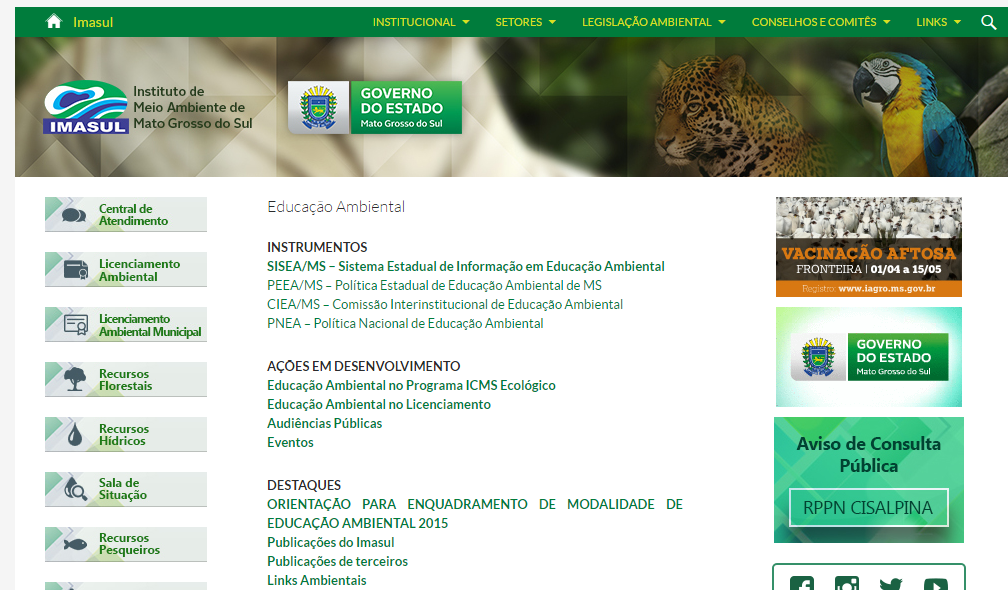 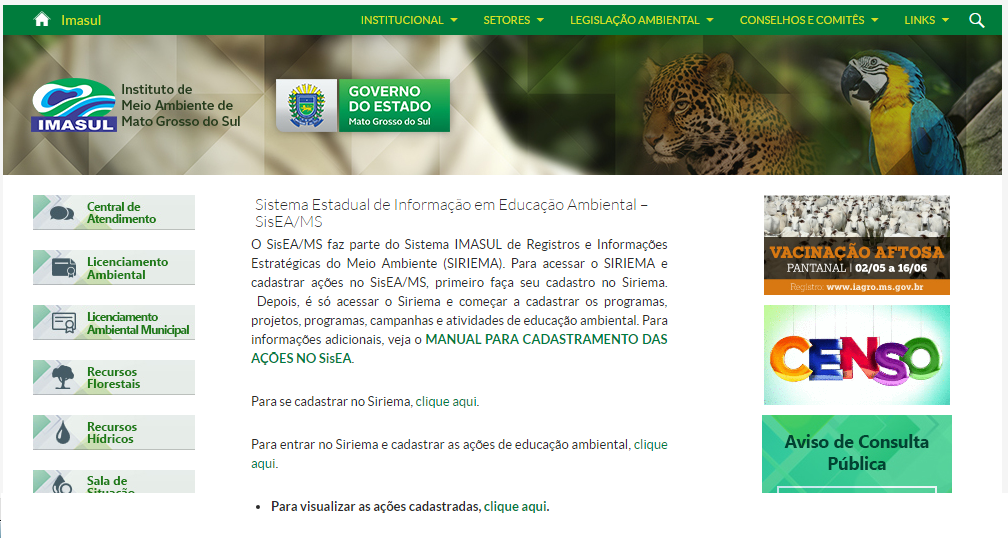 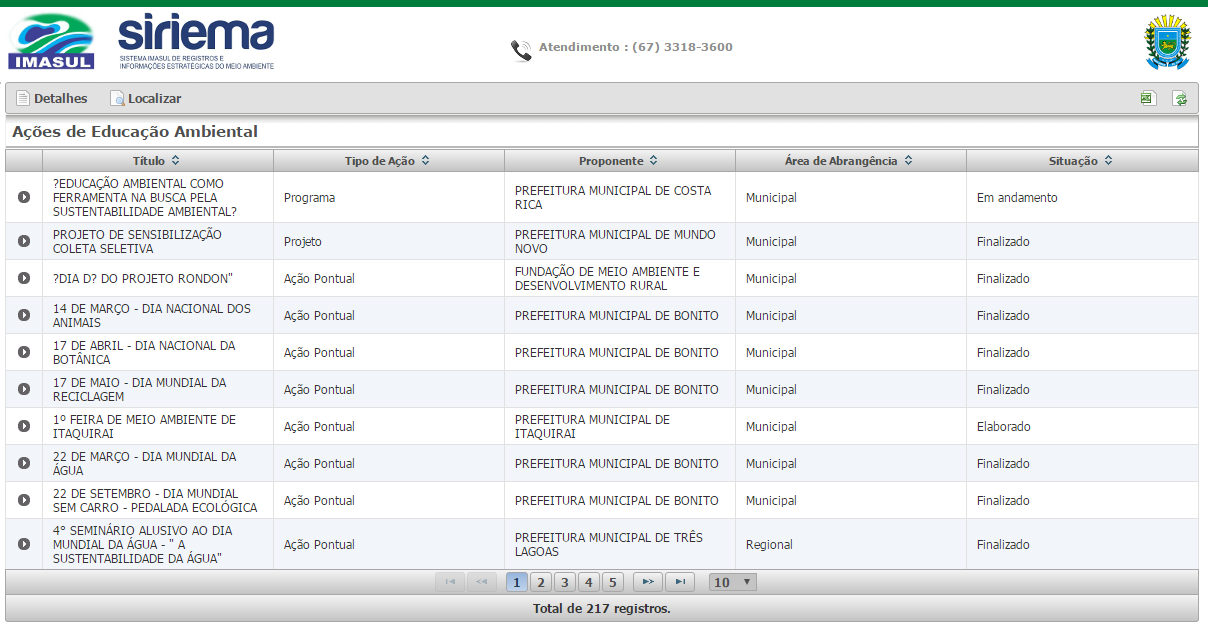 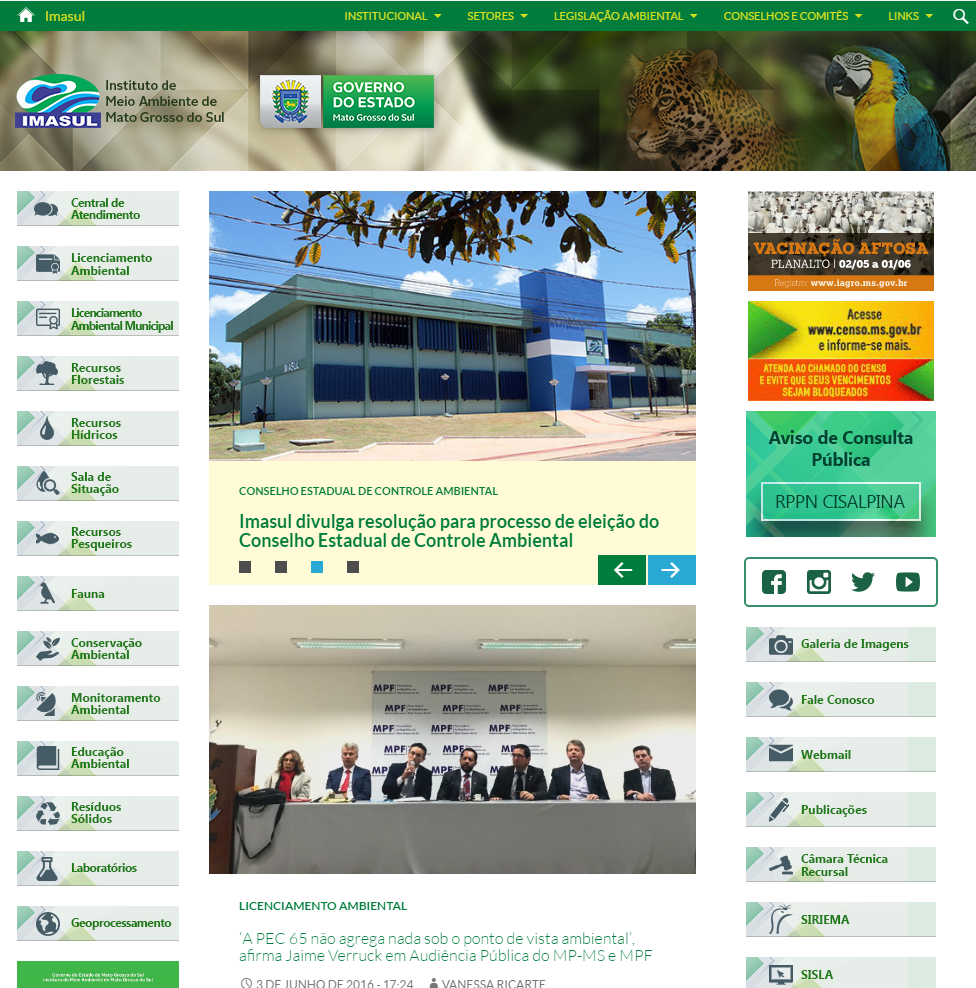 Entrando no SIRIEMA (www.imasul.ms.gov.br)
SisEA/MS – Sistema Estadual de Informação em Educação Ambiental
- Para cadastrar ações no SisEA/MS, é necessário se cadastrar no Sistema IMASUL de Registros e Informações Estratégicas do Meio Ambiente (Siriema) por meio do site do Imasul: www.imasul.ms.gov.br
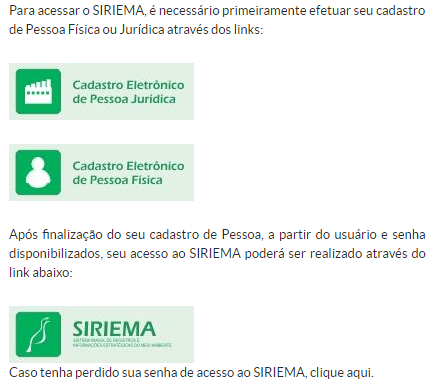 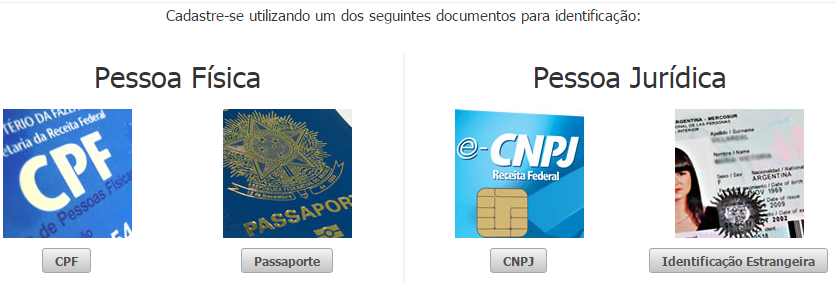 SisEA/MS – Sistema Estadual de Informação em Educação Ambiental
Entrando no SIRIEMA: www.imasul.ms.gov.br
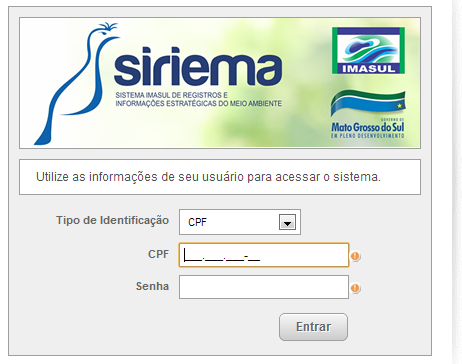 SisEA/MS – Sistema Estadual de Informação em Educação Ambiental
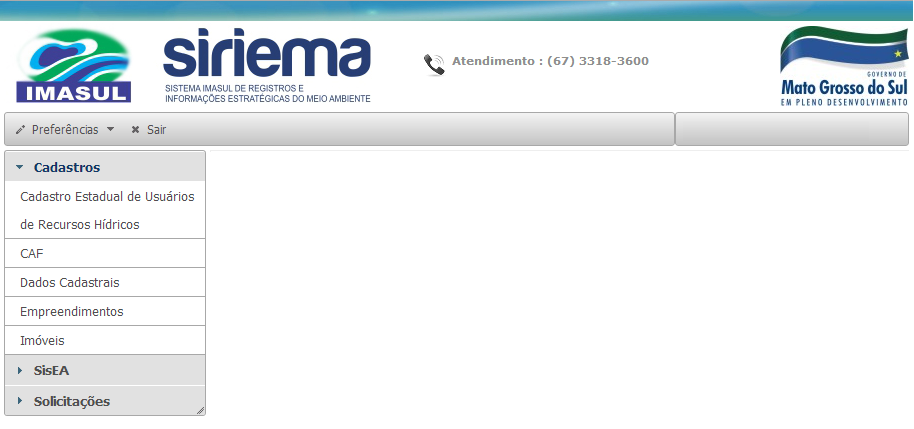 SisEA/MS – Sistema Estadual de Informação em Educação Ambiental
Manual do SisEA/MS:
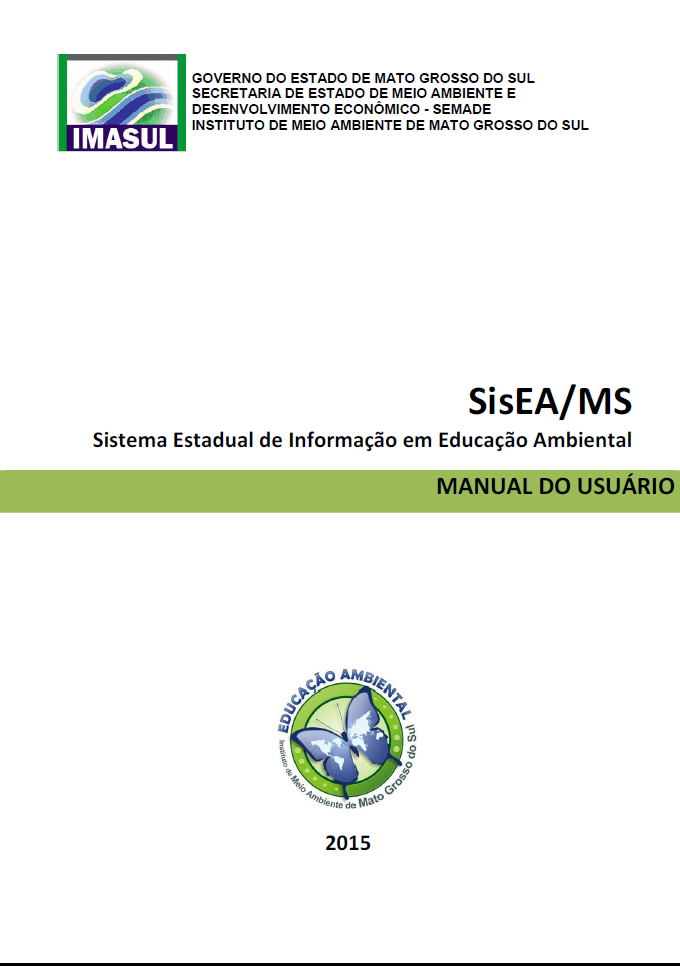 SisEA/MS – Sistema Estadual de Informação em Educação Ambiental
Cadastros obrigatórios desde 2015

Ações desenvolvidas pelos municípios para pontuação no ICMS Ecológico;

Programas de Educação Ambiental em atendimento ao licenciamento ambiental de grandes empreendimentos.
SisEA/MS – Sistema Estadual de Informação em Educação Ambiental
Ações desenvolvidas pelos municípios para pontuação no ICMS Ecológico

O ICMS Ecológico é um mecanismo de repartição de receitas tributárias pertencentes aos municípios, baseado em um conjunto de critérios ambientais, estabelecidos para determinar quanto cada município irá receber dos recursos financeiros arrecadados com o ICMS do Estado.
O ICMS Ecológico é composto por dois componentes:
Unidades de conservação e terras indígenas;
Resíduos Sólidos
SisEA/MS – Sistema Estadual de Informação em Educação Ambiental
Ações desenvolvidas pelos municípios para pontuação no ICMS Ecológico

As unidades de conservação e terras indígenas são avaliadas anualmente por meio de tábuas de avaliação e pela comprovação de sua efetiva gestão, o que provoca a variação do seu índice de qualidade. O cadastramento no SisEA dos programas/projetos e ações de Educação Ambiental realizados pelos municípios é um dos vários itens passíveis de  pontuação dentro da tábua de avaliação.
SisEA/MS – Sistema Estadual de Informação em Educação Ambiental
Programas de Educação Ambiental (PEA) em atendimento ao licenciamento.

Os empreendimentos que necessitem de Estudo de Impacto Ambiental (EIA) e Relatório de Impacto Ambiental (RIMA) apresentam de acordo com a condicionante de licença PEA’s via SisEA/MS para análise, aprovação, acompanhamento e monitoramento.
Roteiro para Elaboração de Programa de Educação Ambiental.
SisEA/MS – Sistema Estadual de Informação em Educação Ambiental
RESULTADOS
De 2013 até 2015, existiam 66 cadastros;

Até o mês de maio de 2017, totalizam 309 cadastros;
232 – Ações dentro do Programa ICMS Ecológico
38 - PEAs no Licenciamento
22 - Ações espontâneas órgãos públicos
17 – Ações espontâneas sociedade civil
SisEA/MS – Sistema Estadual de Informação em Educação Ambiental
Iniciativas cadastradas no SisEA/MS e área de abrangência
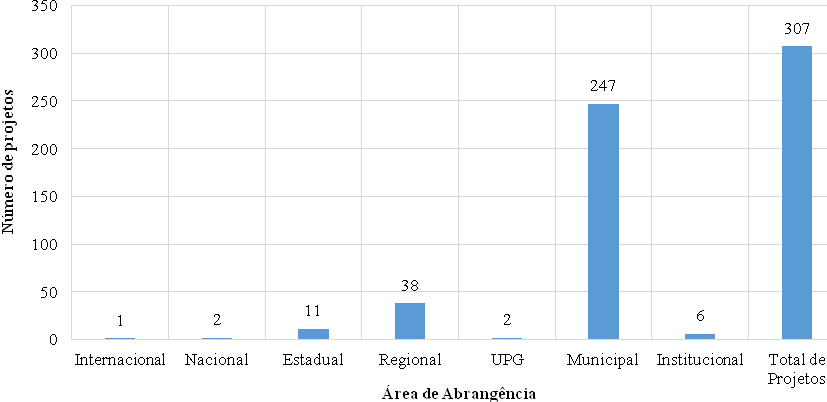 Fonte: Gerado a partir do SisEA/MS
SisEA/MS – Sistema Estadual de Informação em Educação Ambiental
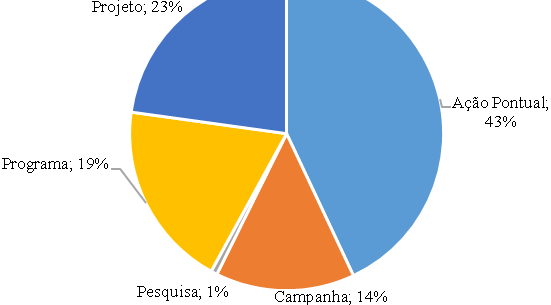 Tipos de ações no MS
Fonte: Gerado a partir do SisEA/MS
SisEA/MS – Sistema Estadual de Informação em Educação Ambiental
Motivações de EA no MS
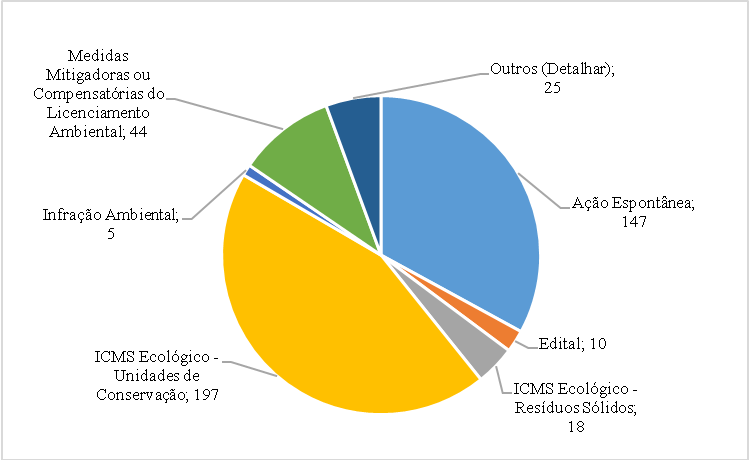 Fonte: Gerado a partir do SisEA/MS
SisEA/MS – Sistema Estadual de Informação em Educação Ambiental
Grupos de proponente iniciativas de EA no MS
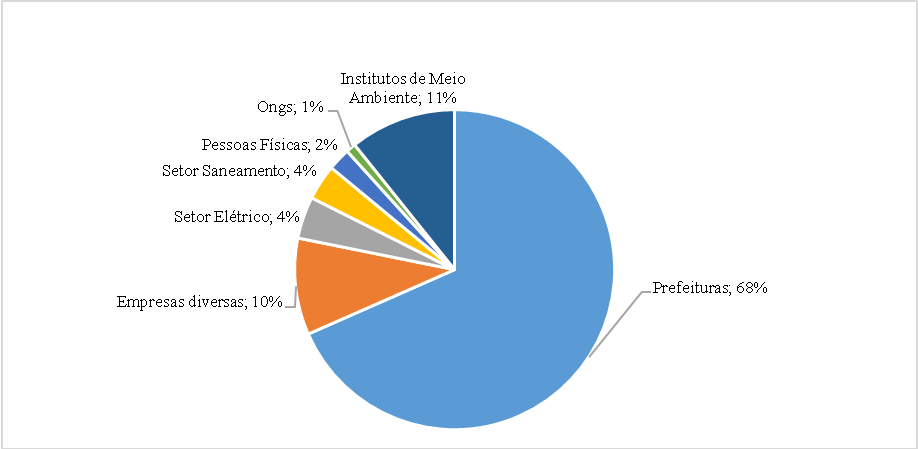 Fonte: Gerado a partir do SisEAMS
SisEA/MS – Sistema Estadual de Informação em Educação Ambiental
Referente ao público alvo identificado no SisEA/MS
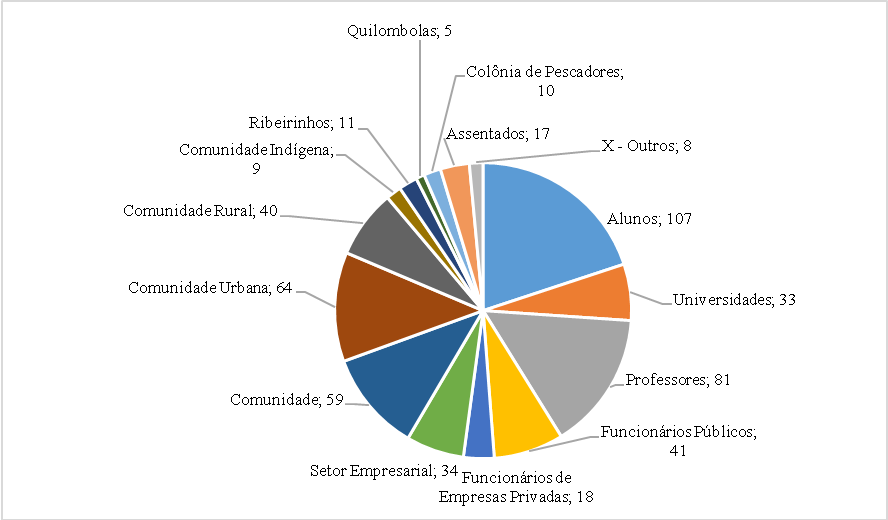 Fonte: Gerado a partir do SisEA/M
SisEA/MS – Sistema Estadual de Informação em Educação Ambiental
Temáticas ambientais abordadas pelas iniciativas propostas no SisEA/MS
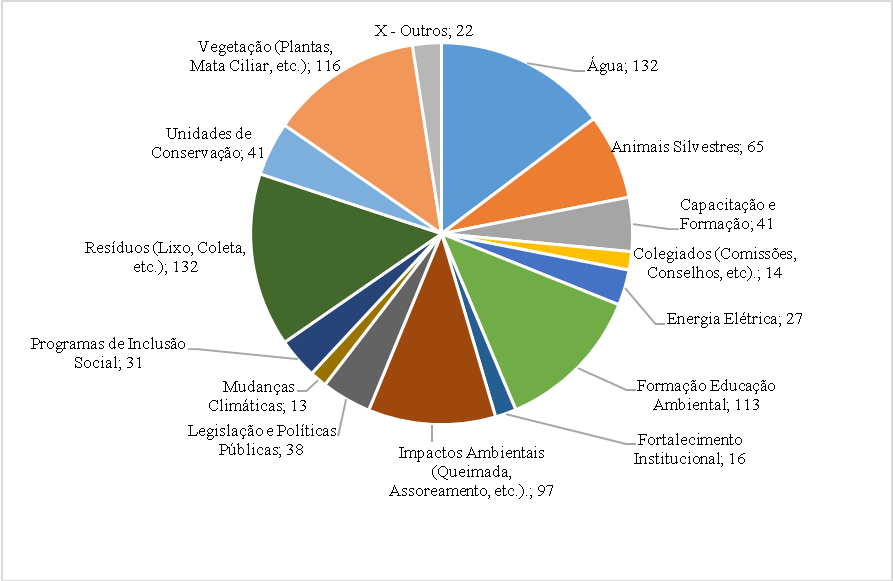 Fonte: Gerado a partir do SisEA/M
SisEA/MS – Sistema Estadual de Informação em Educação Ambiental
Unidade de Educação Ambiental (Unea/GDM/Imasul)Eliane Maria Garcia (Coordenadora)Telefone: (67) 3318-5647 / 5624 / 5649E-mail: educacaoambiental@imasul.ms.gov.br

Corpo técnico:Adriano Souza Coelho
Andréa Carvalho Macieira
Auristela Silva dos Santos
Heloisa Pincela Vasconcelos
Obrigada!